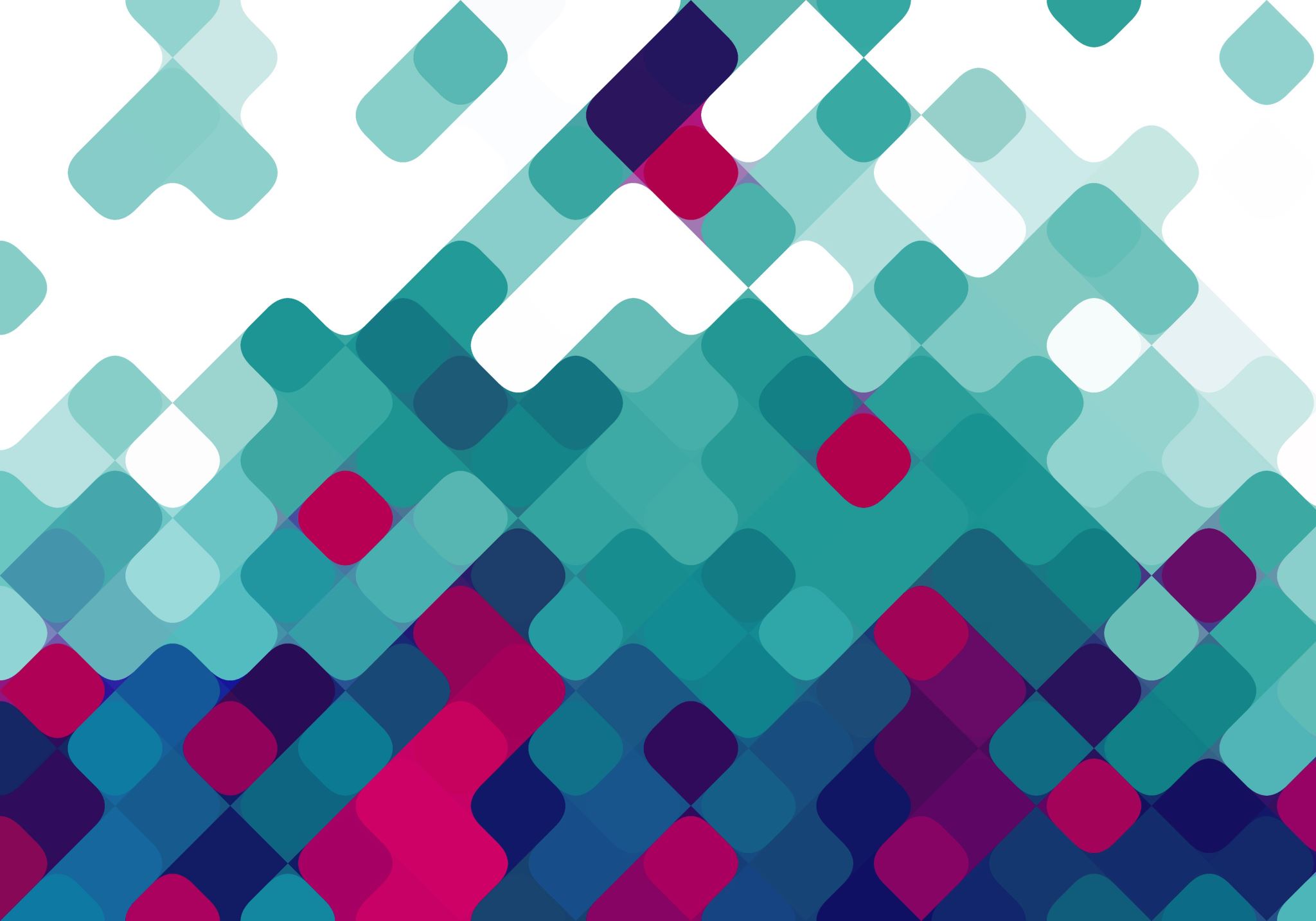 MÚLTIPLES MUNDOS: AFROLATINOS
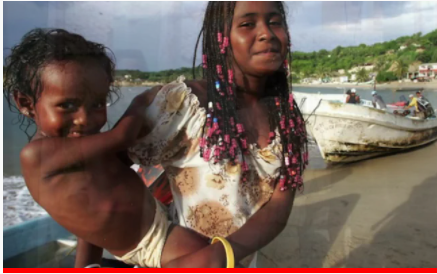 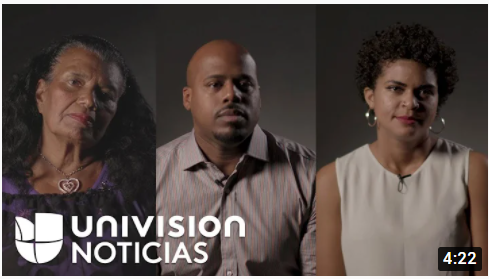 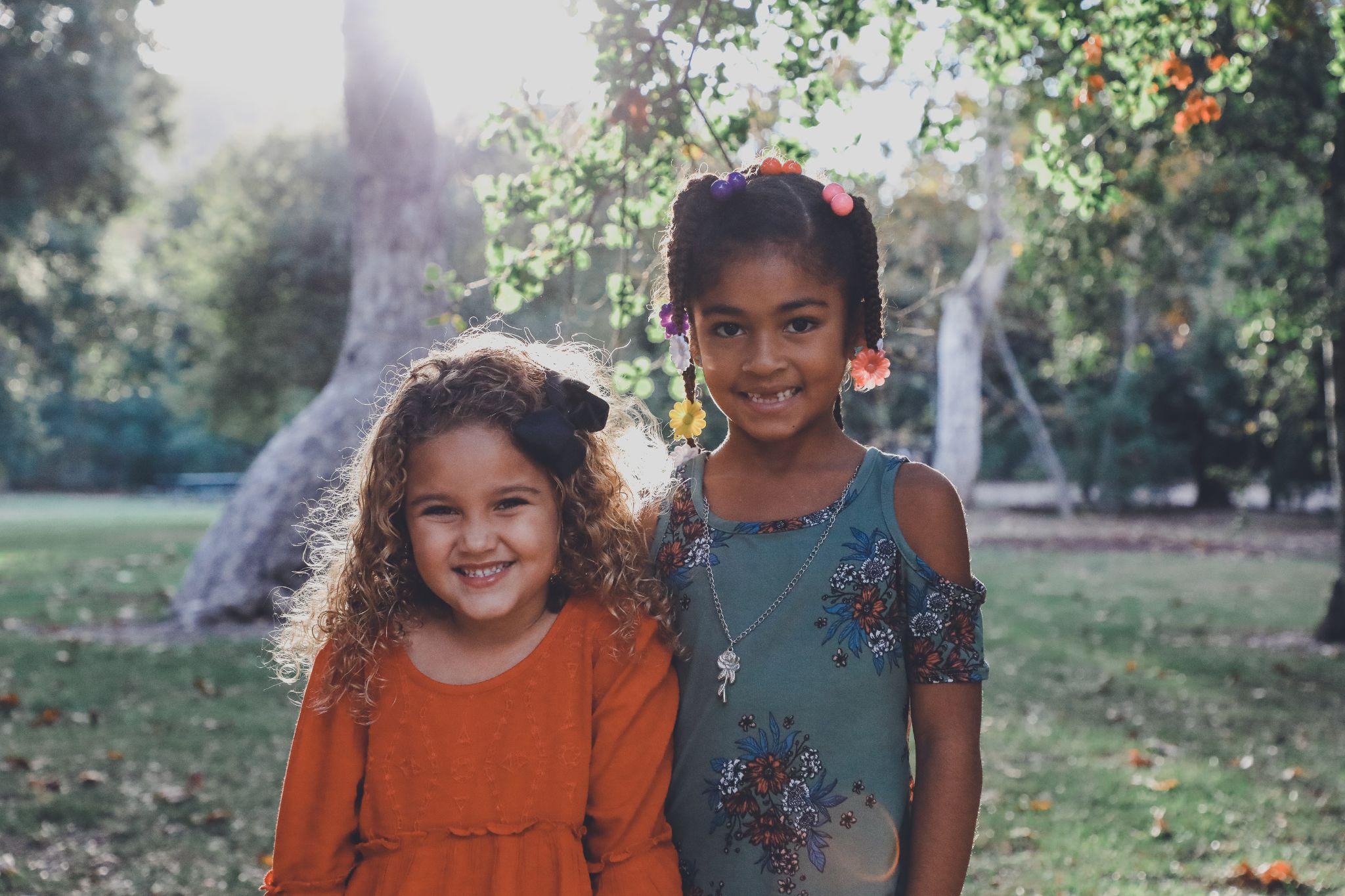 Calentamiento (Activate Prior Knowledge)
¿Qué les sugiere el término “Afro-Latino”?
Image by Unsplash
[Speaker Notes: Activate Prior Knowledge
clarify terminology with the students
Talk about some famous afro-latinos students might know (eg. Cardi B., Bruno Mars, Celia Cruz, etc.) and their roots.]
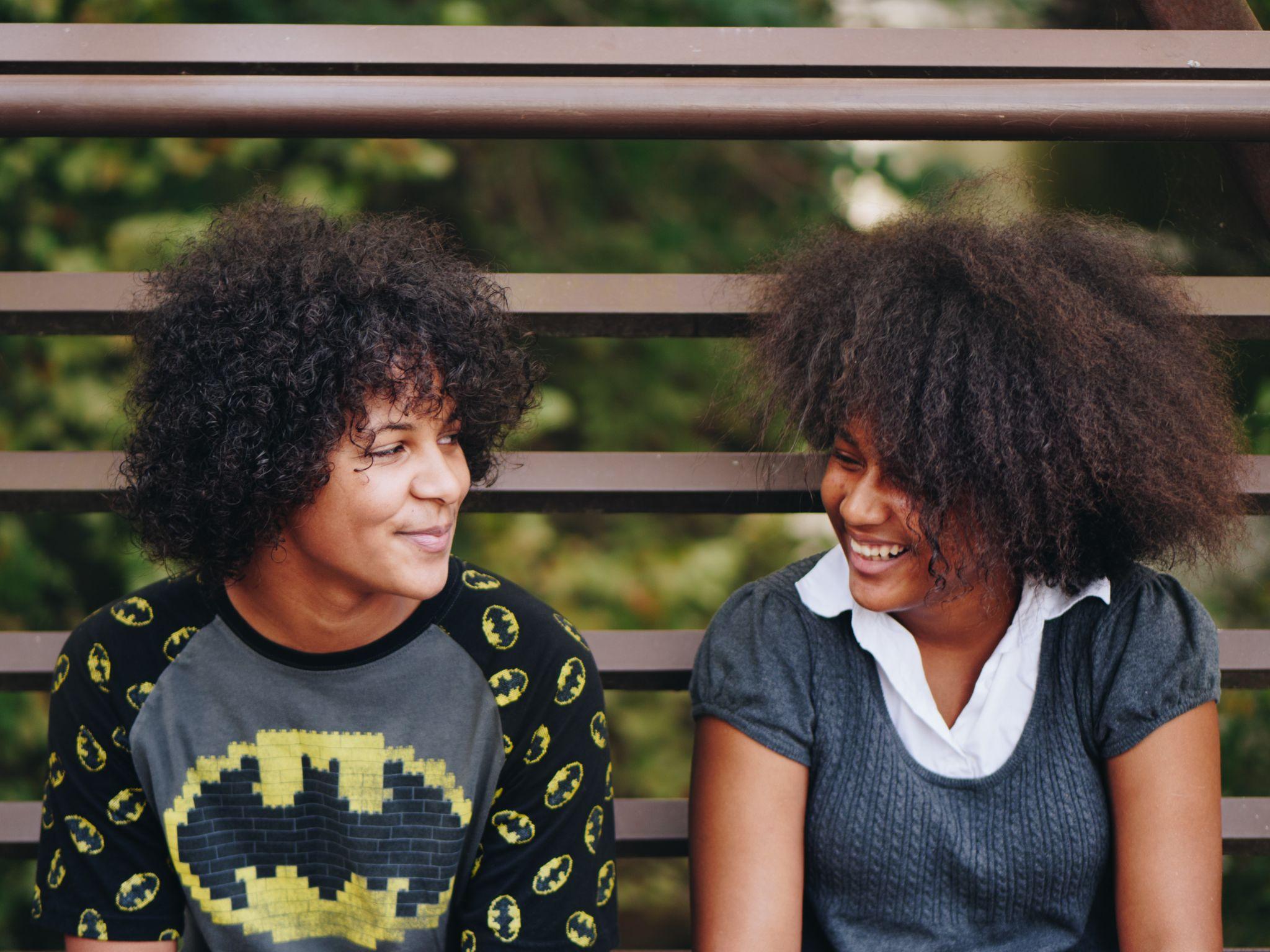 Calentamiento (Activate Prior Knowledge)
Cuando piensan en una persona latina, ¿cuál es la imagen que tienen en mente?
¿Cuáles son algunos obstáculos que pueden encontrar los Afro-Latinos en la comunidad latina? 

En parejas, compartan sus respuestas a las preguntas anteriores.
Image by Unsplash
.
Tarea 1. ¿Verdadero o Falso?
Miren el siguiente video “Discriminación y racismo a los afromexicanos”. Después, en parejas determinen si las oraciones son correctas o falsas.
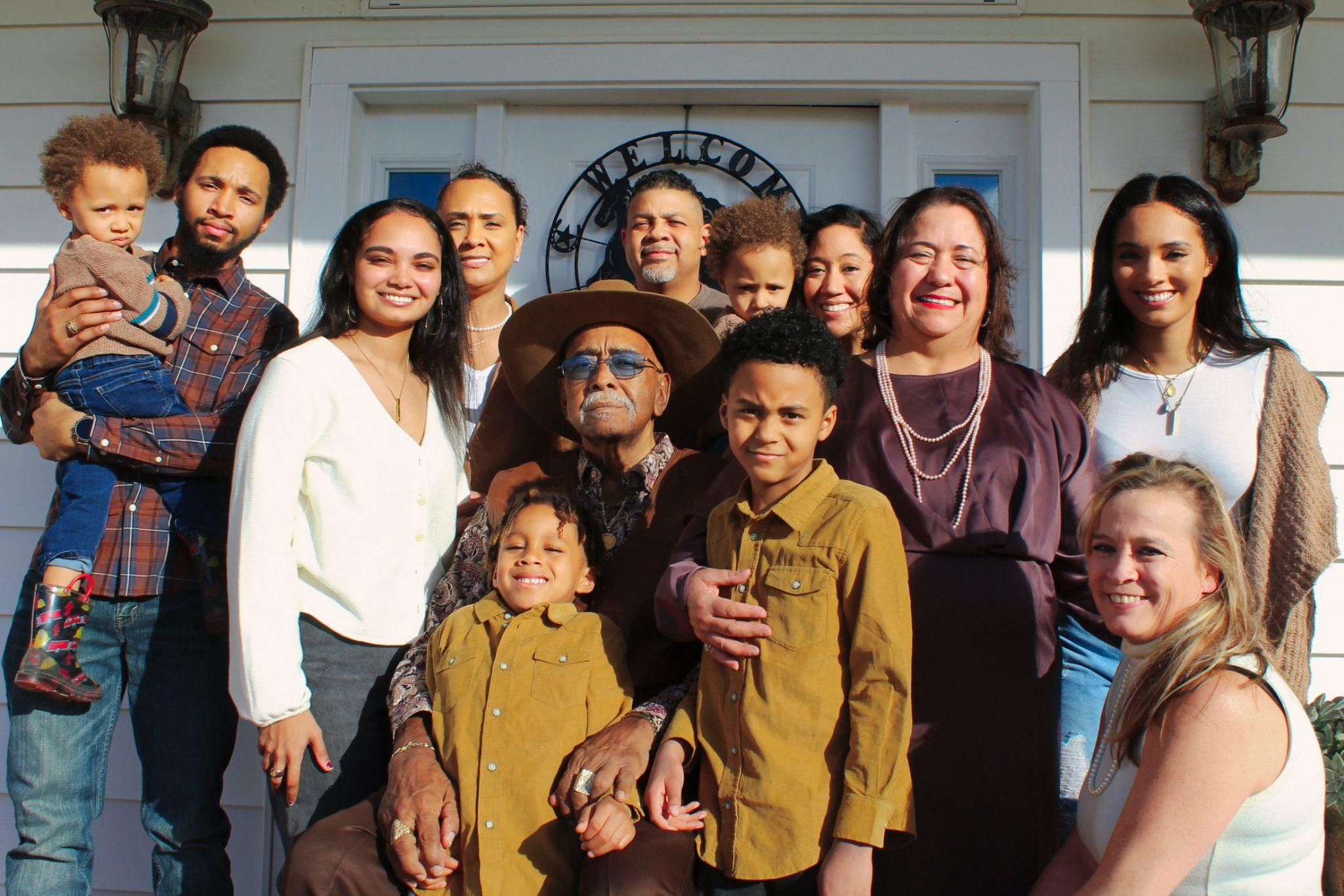 Image by Unsplash
[Speaker Notes: https://www.youtube.com/watch?v=5uktms22PJY]
Tarea 1. ¿Verdadero o Falso? En parejas, determinen si las siguientes oraciones son ciertas o falsas.
[Speaker Notes: Video source: https://www.youtube.com/watch?v=ZX7EmIYdeKA (Pero Like)]
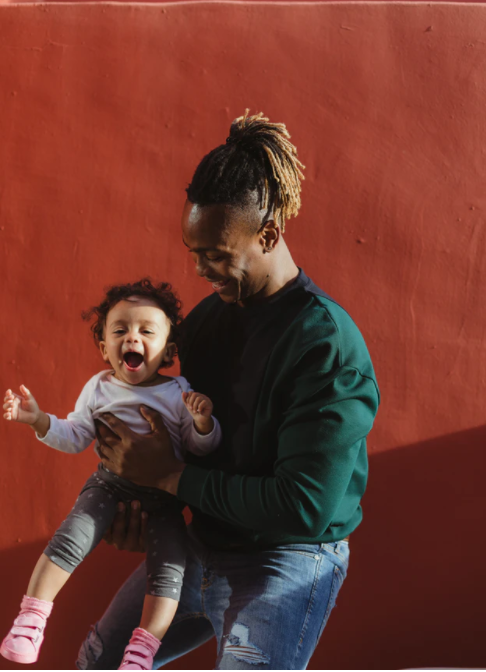 Transición
¿Cómo es tu comunidad?
¿Quién es tu mejor amigo/a/e?
¿Qué tradiciones celebran tus amigos? ¿Son las mismas que tu celebras?

En parejas, compartan sus respuestas a las preguntas anteriores.
Image by Unsplash
Fíjense en las siguientes oraciones:
¿Cómo es tu comunidad?
 Como es muy interesante, iré al mureo Afromexicano de Guerrero.
¿Qué tradiciones celebran tus amigos?
Los Afromexicanos son más discriminados que otras poblaciones.
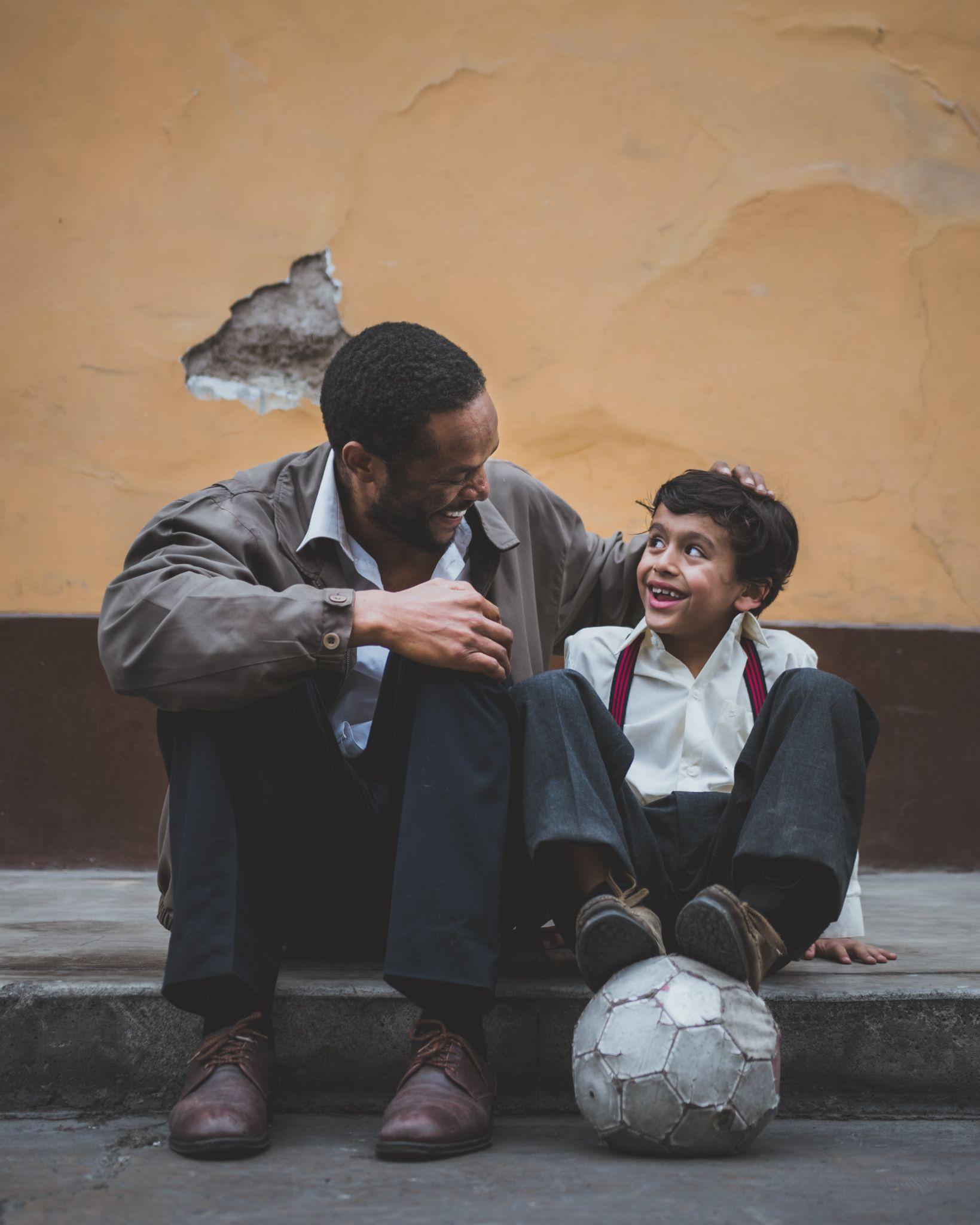 ¿Por qué unas oraciones tienen acentos y otras no?
Image by Unsplash
Tarea 2. ¿Qué me estás preguntando?

Sobre qué buscan información las siguientes preguntas, enlazadas (link them) con la opción correcta
Pregunta
¿De qué se trata?
TIEMPO (WEATHER)
MODO
HORA
CANTIDAD
TIEMPO (DATE)
Ex. ¿Cómo se baila la bachata?
¿Qué hora es ahora en Colombia?
¿Cómo se cocina el mofongo? 
¿Qué temperatura hace en Nicaragua en Diciembre?
¿Cuánta harina de maíz necesito para hacer empanadas?
¿Cuándo llegaron los africanos a América?
[Speaker Notes: Construction grammar / awareness-raising task
Video source: https://www.youtube.com/watch?v=Mi92OnIy8XI AJ +]
Las palabras interrogativas
Todas las palabras interrogativas requieren llevar un acento, incluso cuando las usamos en una afirmación.
	→ Me gustaría saber cuántos Afro-Latinos viven en México y Panamá
	→ La niña preguntó ¿Qué significa ser Afro-Latino?

La palabra interrogativa cuánto siempre debe concordar en número y género con el nombre que le sigue. 
	→ ¿Cuántas empanadas quieres?
	→ ¿Cuánto cuesta este pantalón?
	→ ¿Cuánta salsa quieres?
[Speaker Notes: Construction grammar / awareness-raising task
Video source: https://www.youtube.com/watch?v=Mi92OnIy8XI AJ +]
Tarea 3. Mi experiencia como AfrolatinoVean el siguiente video titulado: "Lo más doloroso es sentir el rechazo de otros latinos": el doble racismo que sufren los afrolatinos¿Cuál es el tema común? ¿Cómo crees que se sienten? ¿Conoces una experiencia similar?
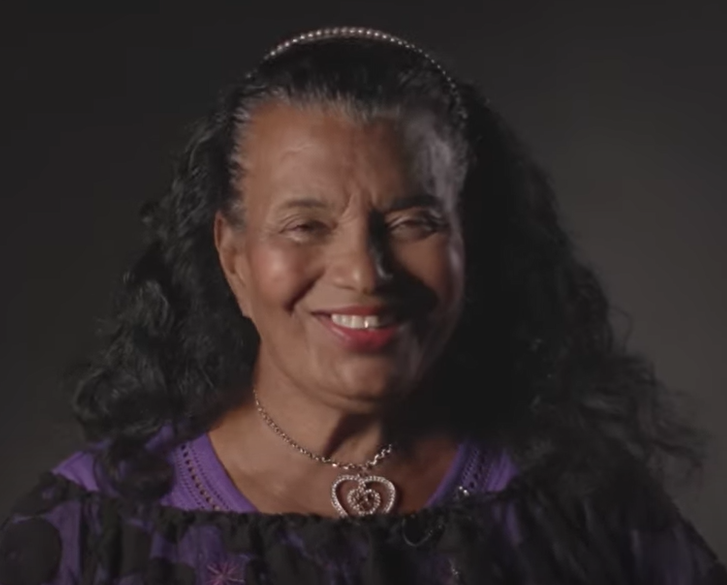 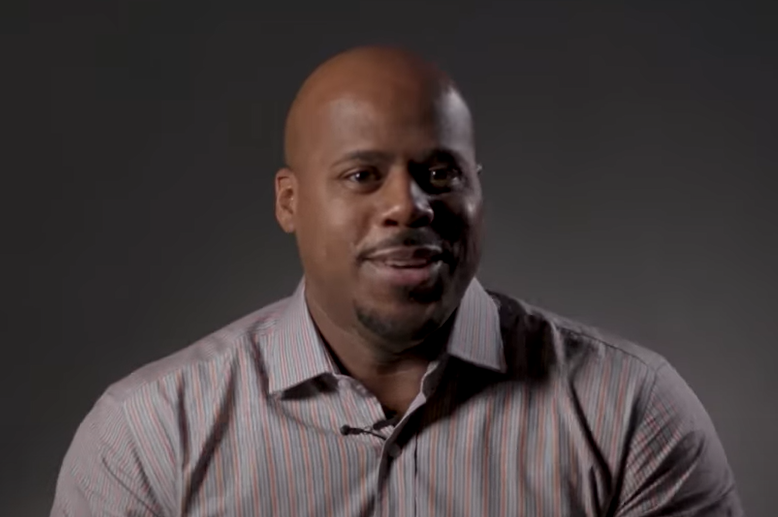 "Pelo malo"
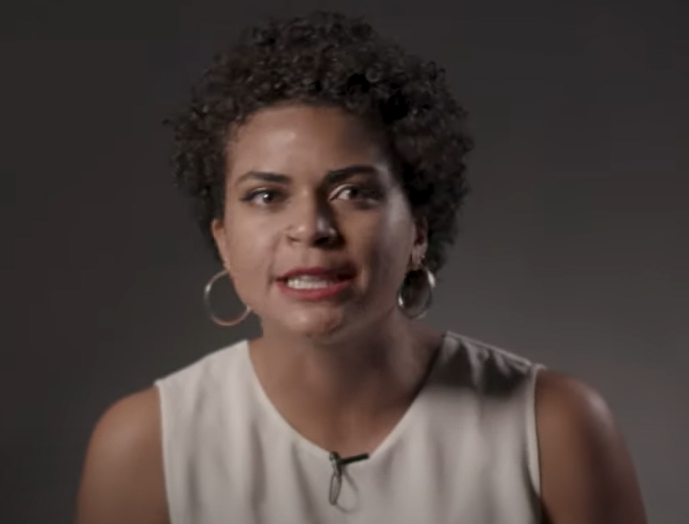 "A esa negra sáquenla, vótenla, no dejen que se acerque a mi"
"Dañaste la raza"
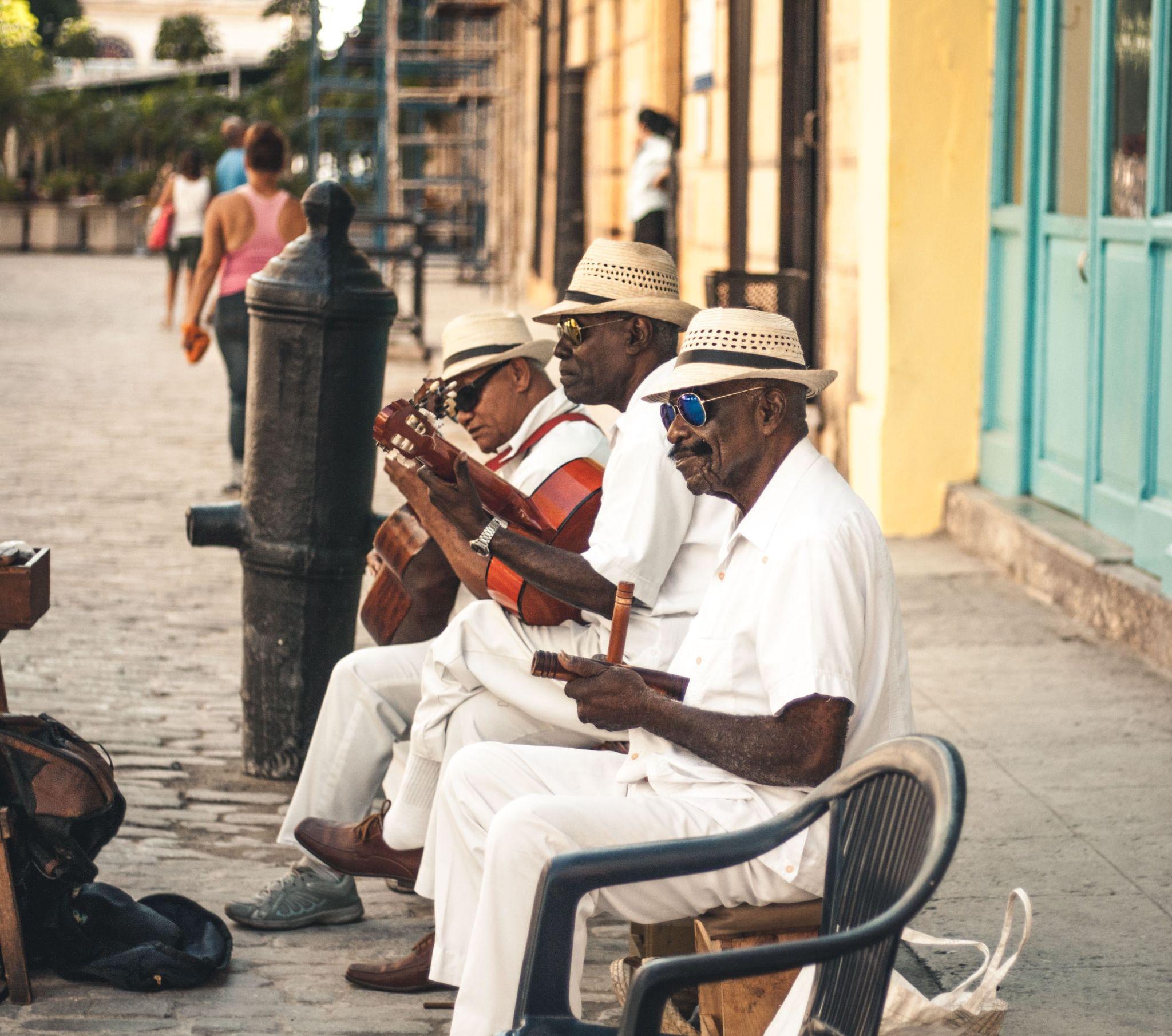 Tarea 4. Preguntas para un Afro-Latino/a/x
Prepara 5 preguntas que le harías a uno de los Afrolatino del video anterior sobre su experiencia en los Estados Unidos.
Image by Unsplash
[Speaker Notes: Elicit performance / provide feedback]
CLOSURE
.
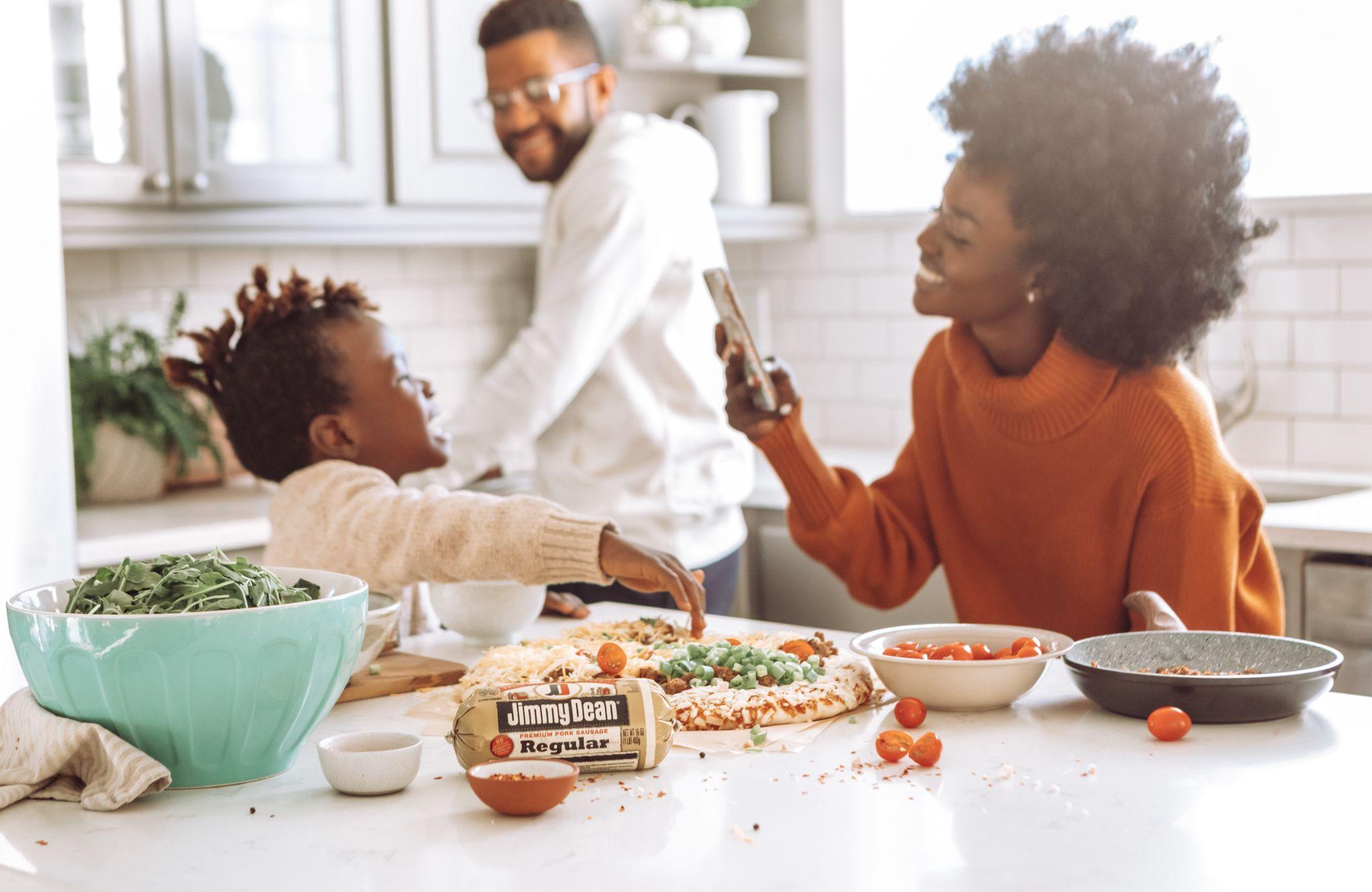 ¿Qué otros grupos étnicos crees que pueden tener una experiencia similar a los afrolatinos en los Estados Unidos?
Image by Unsplash
[Speaker Notes: Closure / Enhance retention]